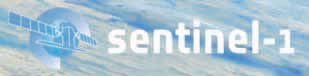 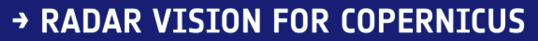 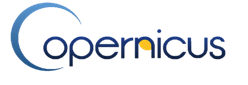 Sentinel-1 Mission Status
Pierre Potin, Sentinel-1 Mission Manager

CEOS LSI-VC-4 / SDCG-12 / GEOGLAM Trial Joint Meetings
5th – 8th September 2017
ESA/ESRIN, Frascati, Italy
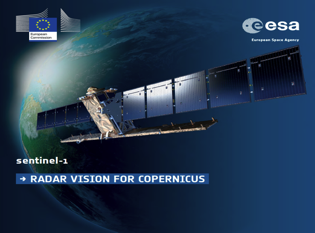 Sentinel-1: Copernicus radar imaging mission for ocean, land, emergency
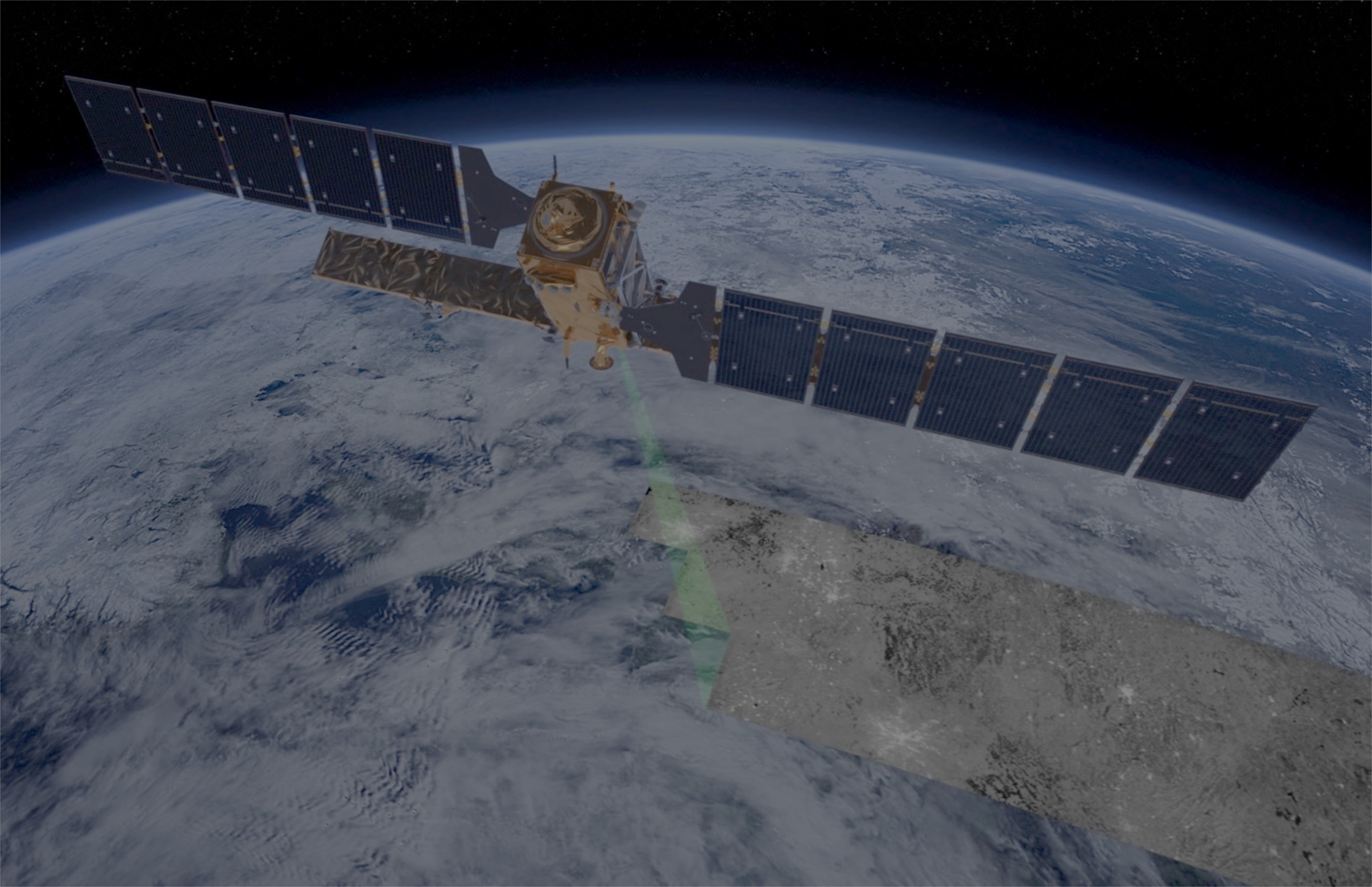 Part of the Copernicus Programme led by the European Union
Mission based on 2 identical satellites (S1A & S1B) and a highly performing ground segment
Main satellites characteristics:
 C-band Radar instrument
 Instrument duty cycle of 25 min/orbit in HBR modes and 75 min/orbit in LBR (Wave)
 Sun-synchronous orbit at 693 km altitude
 Inclination: 98.18˚
 7 years lifetime, consumables for 12 years
 Mean LST: 18:00h at ascending node
 12-day repeat cycle at Equator (6 days with 2 satellites)
Instrument operations based on a predefined observation scenario
Systematic data processing with open & free data access
Gradual increase of the mission operational capacity from the S1A launch up to the mission constellation routine operations
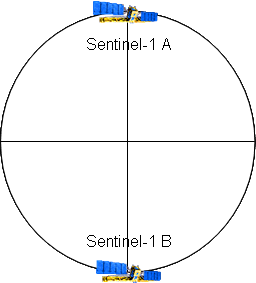 Sentinel-1 Mission Phases
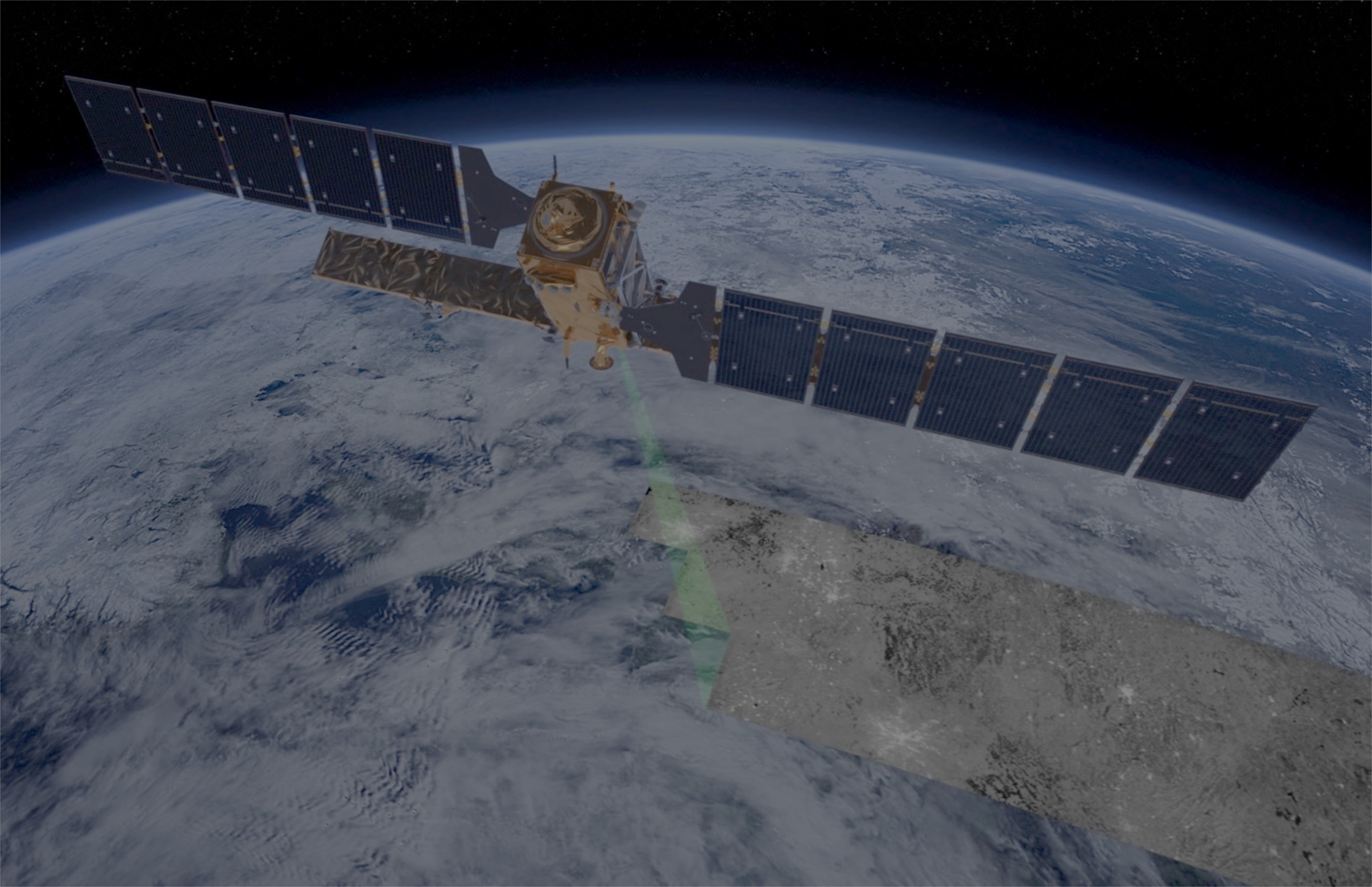 S1 Mission Routine Operations
S1A Routine Operations
S1A Operational qualification
S1 Mission Operations 
Qualification
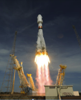 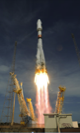 S1A Space Segment Commissioning
1st S1A ROR
9 June
2015
6 Sep 2017
S1B Launch
25 April 
2016
S1A IOCR
Sep
2014
S1A-Launch
3 April
 2014
S1B
IOCR
Sep
2016
S1B Space Segment Commissioning
Mission Status
Sentinel-1: mission status
Sentinel-1 nominal routine operations continue
Sentinel-1A and -1B data routinely provided to Copernicus Services and users worldwide
On-going support to various activations from the Copernicus Emergency Management Service and International Charter Space and Major Disasters
Use of EDRS service has been progressively increased as part of routine operations, for both Sentinel-1A and Sentinel-1B
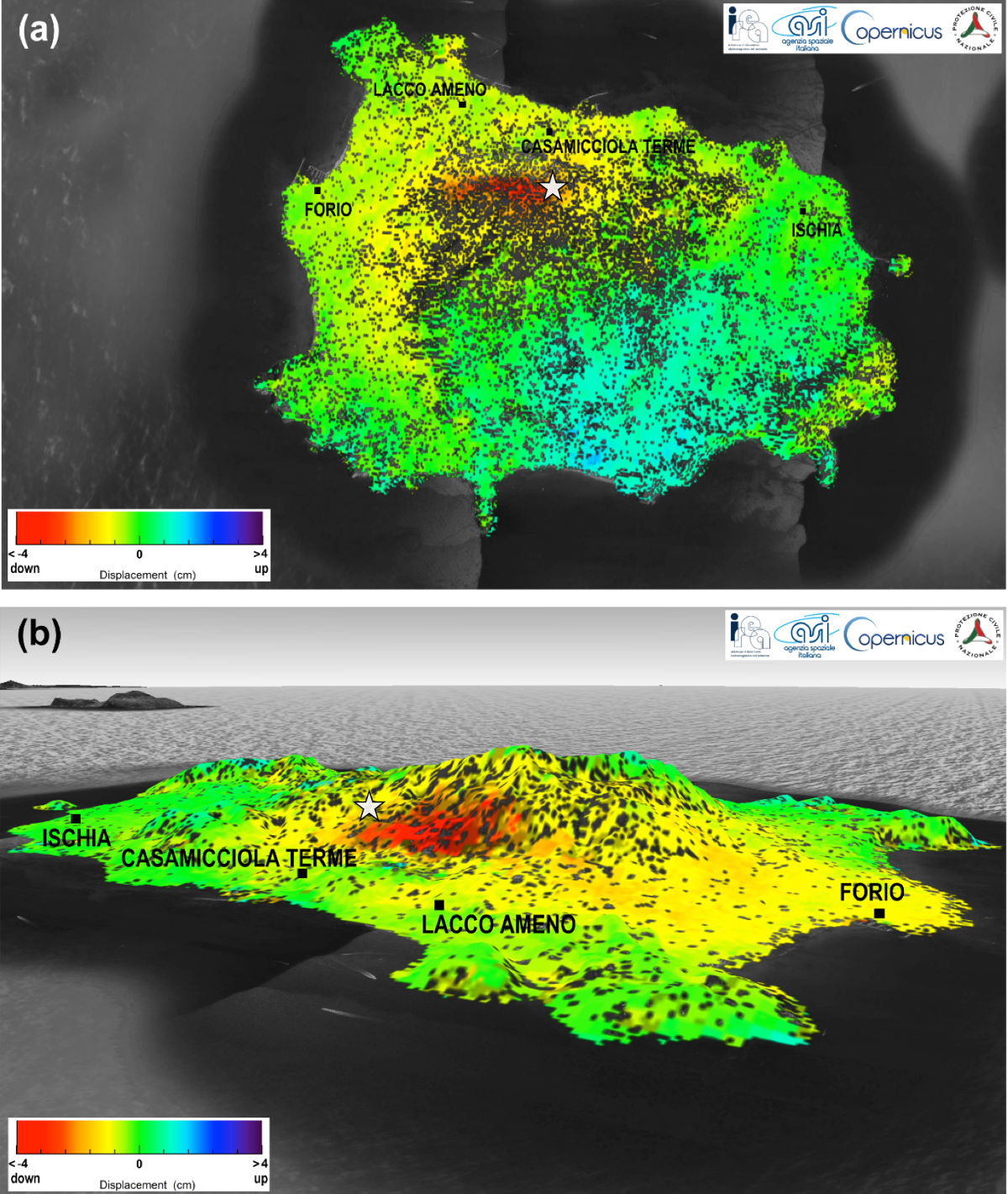 Sentinel-1 constellation generates now 11 TB of products daily (against a formal specification of 3 TB)

 Upcoming activities
Start of gradual increase of Quasi Real Time observations in response to Copernicus and Member States needs
Identify and implement mission evolution to support new user needs, increased system capacity enabling further mission exploitation, etc.
Md 4.0 Earthquake in Ischia, Italy, 21/08/2017.
 Ground deformation measured by Sentinel-1 
© Contains Copernicus Sentinel Data (2017) / CNR-IREA
[Speaker Notes: Upd –status and picture (Pierre)]
Operational use of European Data Relay System (EDRS)
The European Data Relay System service provides complementary acquisition of Sentinel-1 mission data addressing in particular:
increased coverage
enhanced timeliness, including quasi-real time (QRT) observation capabilities, in particular outside Europe

The main functions provided by the service are:
Sentinels mission data transmission via Optical (Laser) link to the GEO satellites 
Mission data relay between the GEO satellites and the Ka-band ground receiving terminals
Mission data reception, decommutation and provision to the service interface point (Copernicus WAN circulation network)
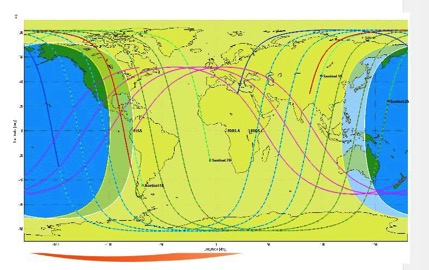 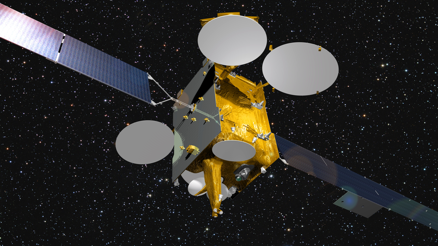 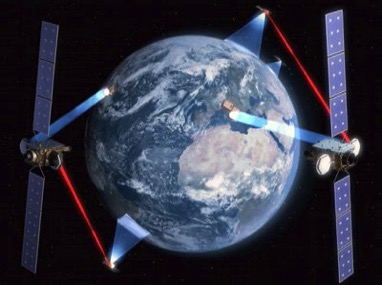 EDRS-Sentinels geometrical visibility map
EUTELSAT 9B hosting EDRS-A
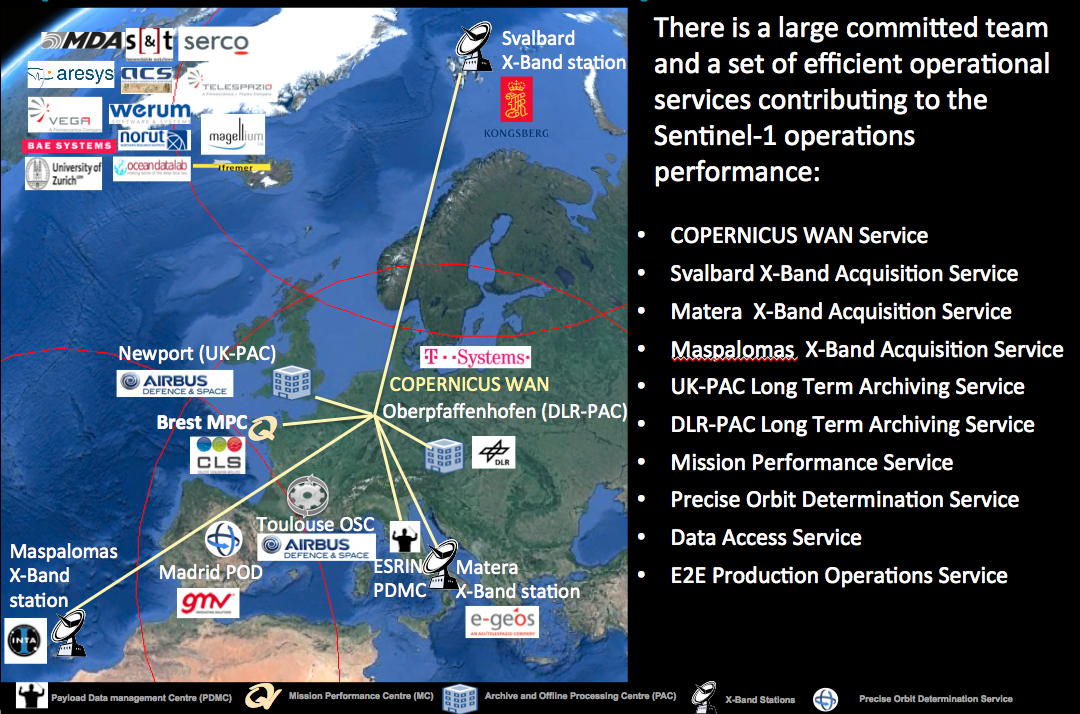 Sentinel-1 Constellation operations Operational services status summary
Sentinel-1 observation scenarioMain thematic domains & components
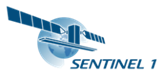 Land cover: agriculture, forestry, hydrology, etc.
Maritime surveillance
European coverage
Calibration/validation
Sea-ice, icebergs, lake-ice
Emergency
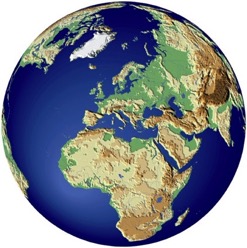 Global land mapping
Ground deformation: Tectonic, volcanoes, landslides, subsidence… (InSAR applications)
Security
PR actions (infrequent)
Ice sheets, glaciers, permafrost, snow, etc
Sea state
Sentinel-1 observation scenarioSAR Operational Modes
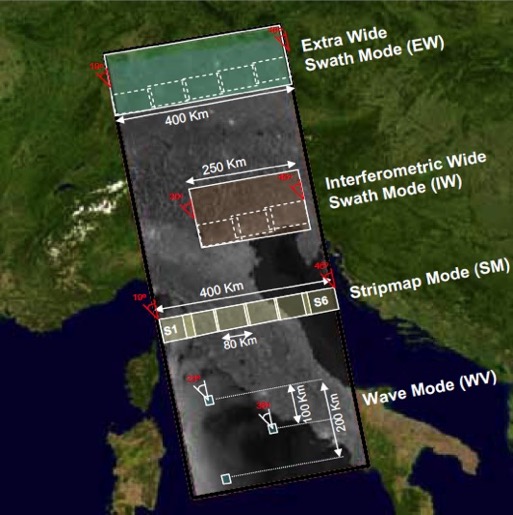 EW
IW
SM
WV
IW: main mode over land 
and coastal areas
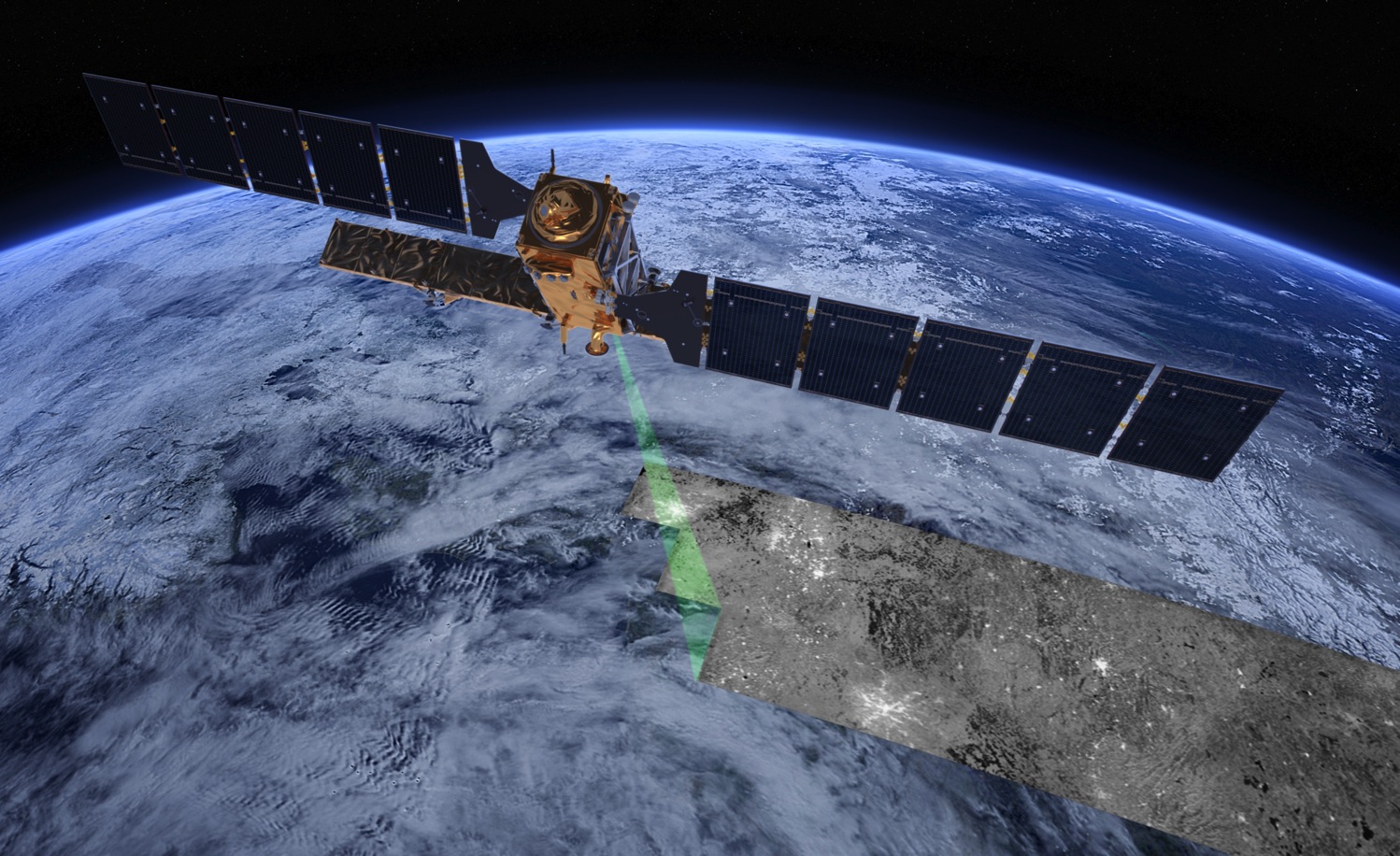 Image Acquisition in Interferometric Wide Swath mode (IW)
Terrain Observation 
by Progressive Scans
(TOPS)
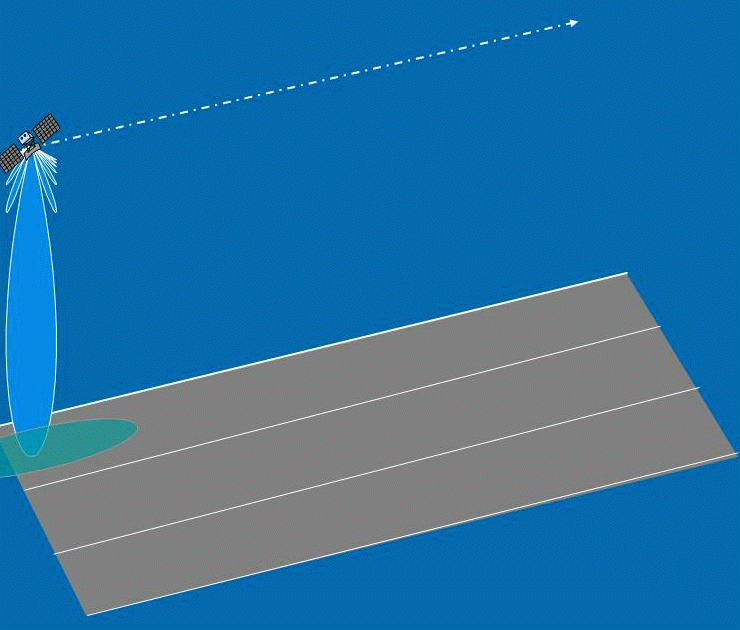 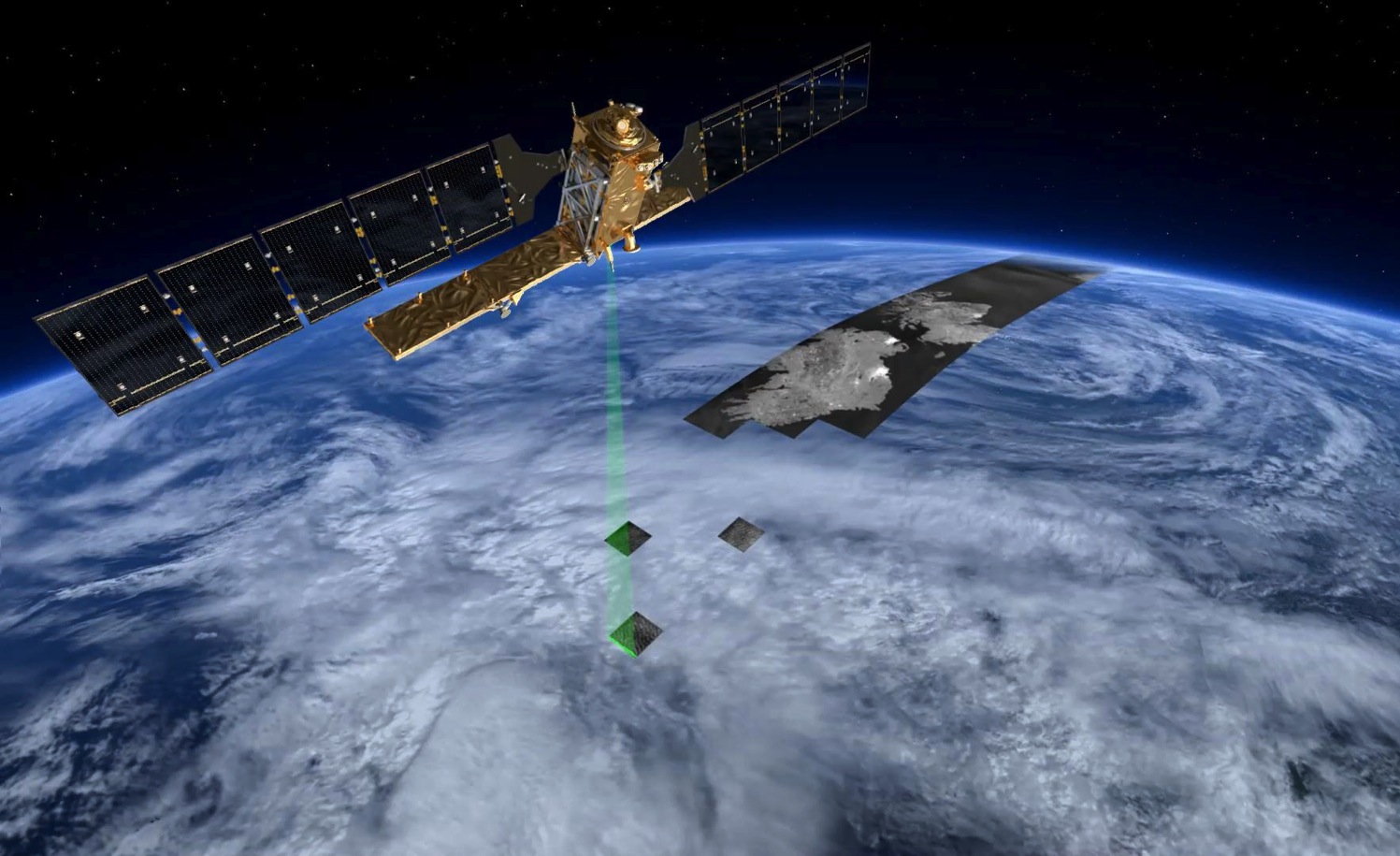 Image Acquisition in Wave Mode (VW) (used over open oceans)
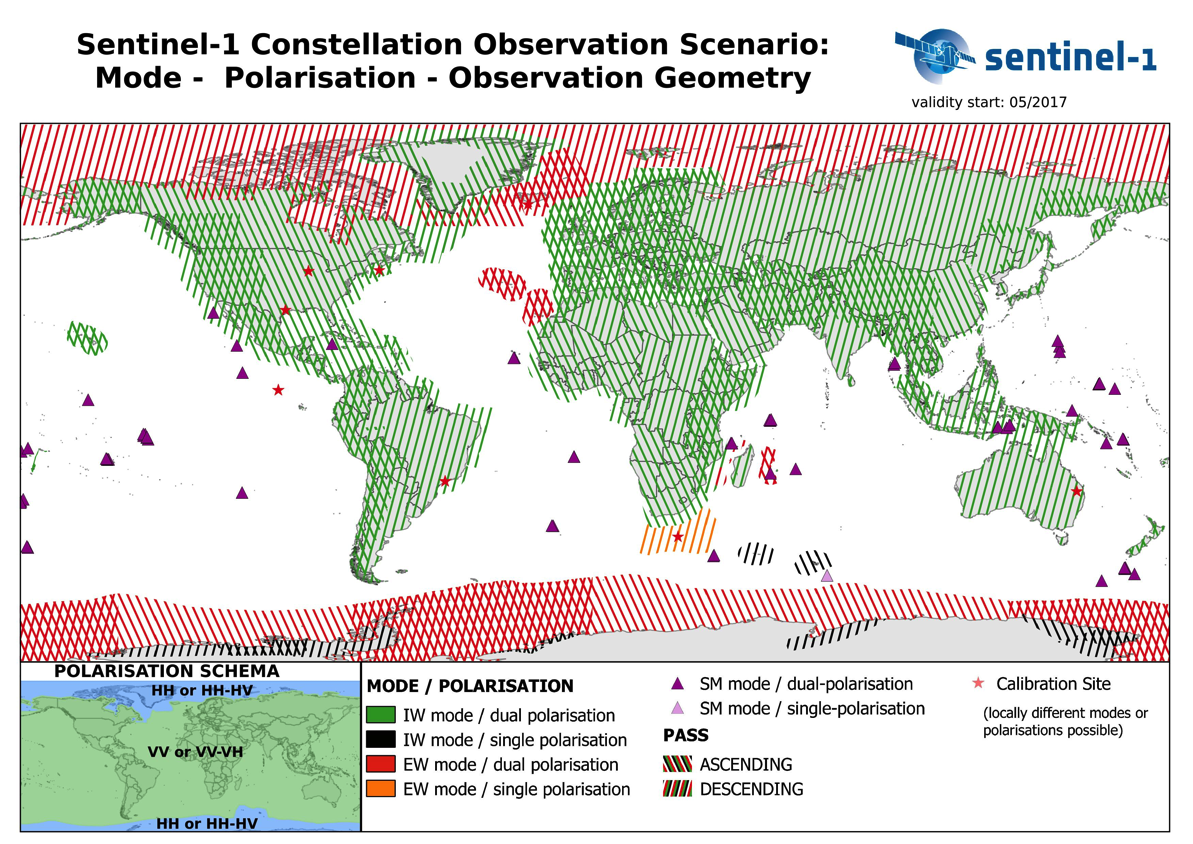 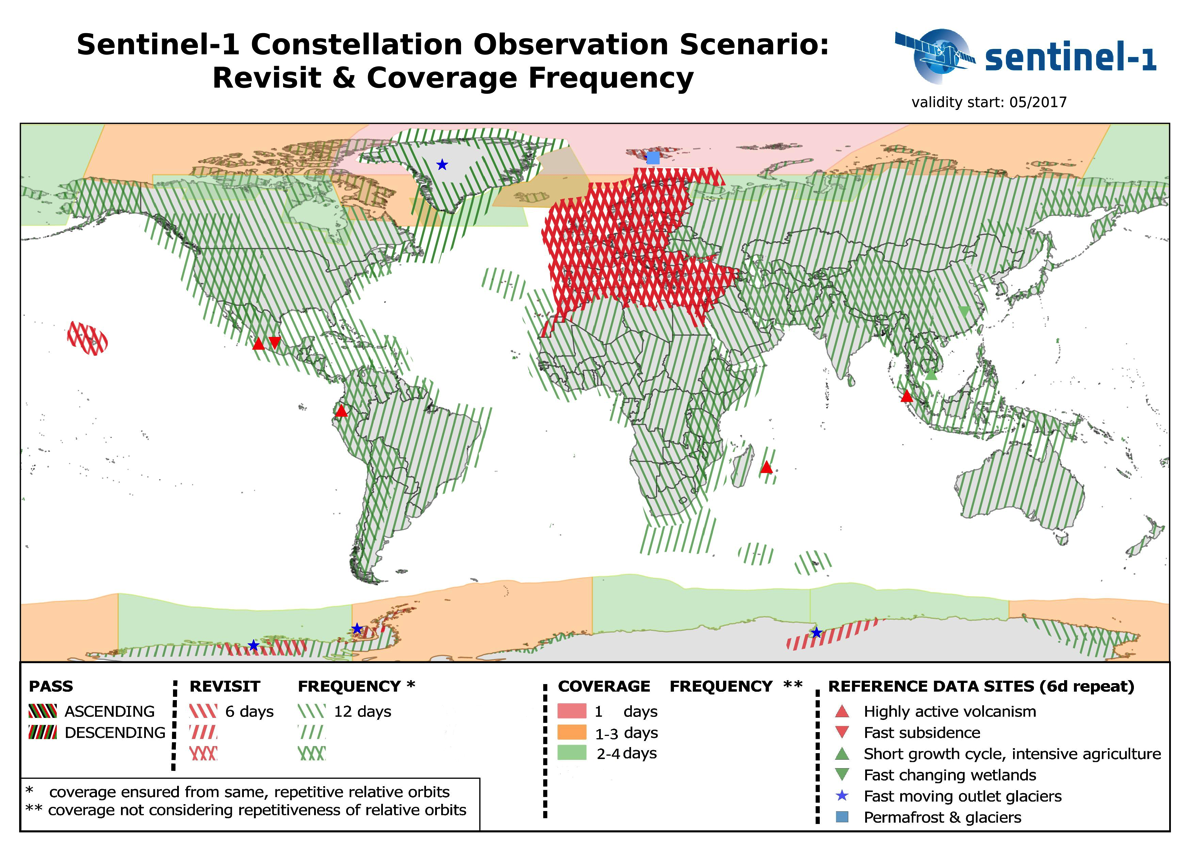 Sentinel-1 observation scenario
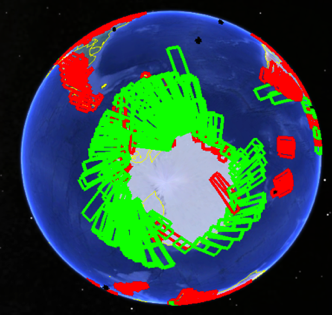 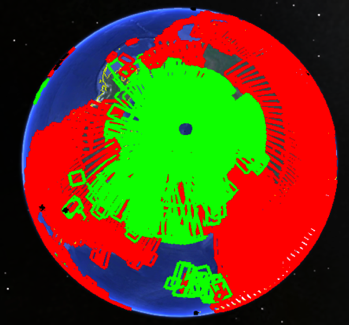 KML files providing detailed information on the planned  acquisitions, regularly published on Sentinel Online
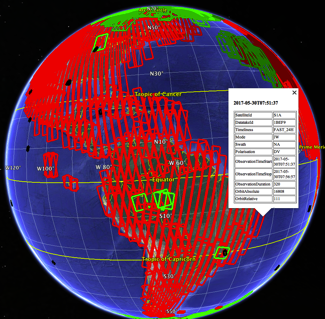 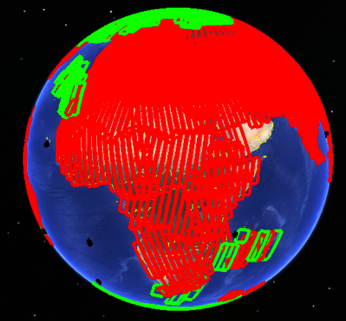 https://sentinels.copernicus.eu/web/sentinel/missions/sentinel-1/observation-scenario/acquisition-segments
Sentinel-1 systematic production scenario
All Sentinels acquired data are systematically downlinked and processed to generate the core products within 24 hours from sensing:
L0 products
L1 GRD
L1 SLC (initially over selected regional areas, since July 2015 over all land masses)
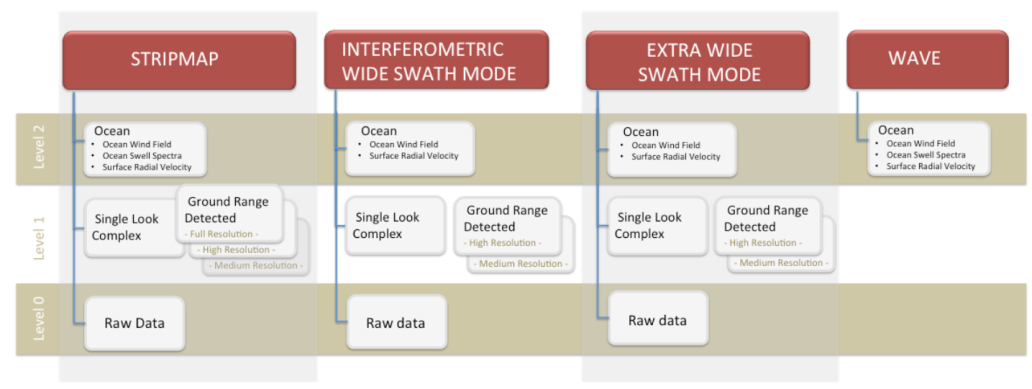 Sentinel Open Hub: Free and Open Access to Sentinel data (previously called “Scientific” Hub)
https://scihub.copernicus.eu/
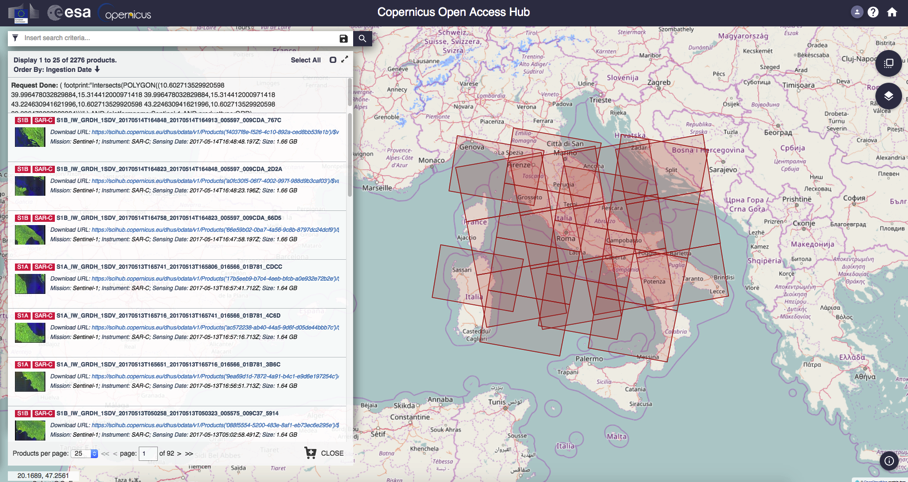 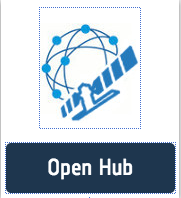 Access through self-registration
Automated download scripting capability and dedicated API-Hub
Restriction on concurrent downloads
More than 95,000 users registered 
1.7 Million Sentinel-1 products are available on-line for download, representing about 2.6 PB of data.
More than 12 PB of data downloaded by users.
Sentinel Online web portal
http://sentinels.copernicus.euSentinel-1 related documentation and technical notes available on this portal, as well as news and regular web stories
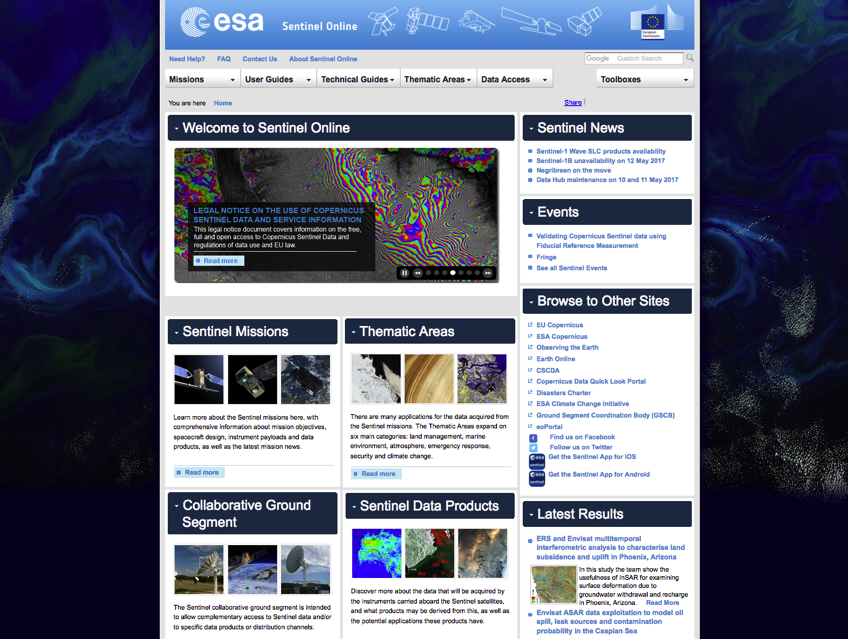 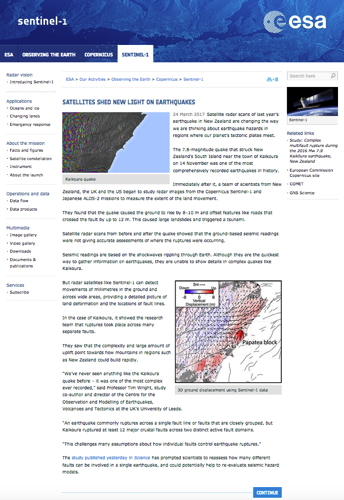 Sentinel-1 applications  ever increasing
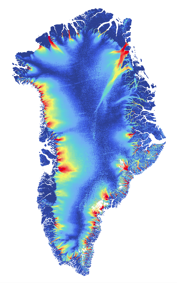 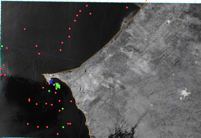 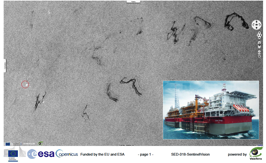 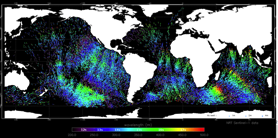 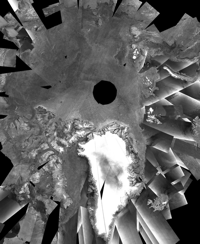 Sea ice and iceberg monitoring
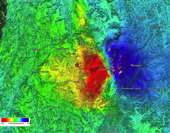 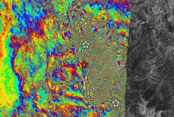 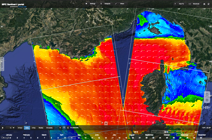 Sea state: wind, wave
Maritime surveillance: oil spill monitoring, ship detection, illegal fisheries, etc.
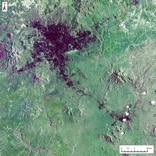 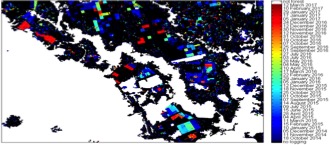 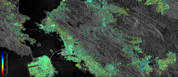 Ice sheets, glaciers, climate change
Ground deformation: subsidence, landslides, earthquakes, volcanoes, infrastructure monitoring
Land use, agriculture, forestry, logging, land classification, urban planning
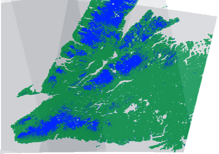 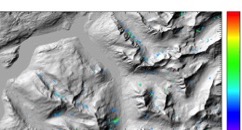 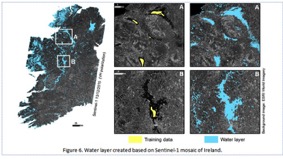 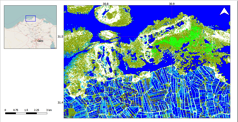 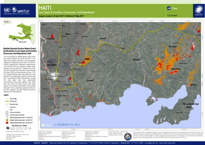 Emergency management
Snow, permafrost, avalanches,…
Soil moisture, wetland
[Speaker Notes: Overview on the main Sentinel-2 applications, examples from each domain are following]
Concluding remarks
Sentinel-1 mission routine operations on-going, overall mission in a very good shape
High quality data routinely provided to Copernicus Services, Member States, International partners and to a wide spectrum of user communities worldwide for various thematic applications
The mission provides:
global and routine coverage, with a systematic production scenario,
open and free data access,
the long-term perspective,

 to further bring SAR applications into the operational domain, at local, national, regional, continental and global scale
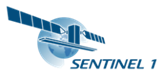 CSC Missions Management On-Line
Thank you !
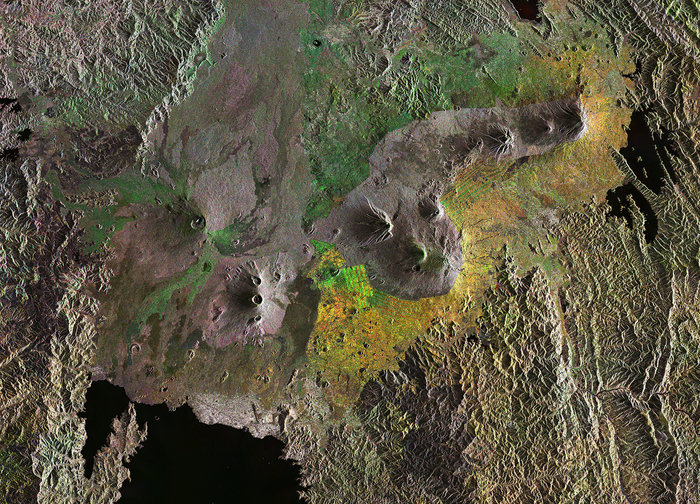 Copernicus Programme: copernicus.eu
Sentinel Online: sentinels.copernicus.eu
CSC Data Access: spacedata.copernicus.eu
       ESA Sentinel app: available for iOS and Android
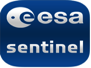